毕业论文答辩PPT模板
指导：王教授
答辩人：优品PPT
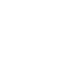 Loading……
1
绪     论
2
选题的意义与内容
3
研究思路与分析方法
4
技术重点与难点剖析
目录
Contents
5
研究成果与实践运用
6
论文建议与总结
过渡页
绪   论
1
https://www.ypppt.com/
绪  论
单击此处添加文本
添加文本说明内容添加文本说明内容添加文本说明内容添加文本说明内容添加文本说明内容添加文本说明内容添加文本说明内容添加文本说明内容添加、添加文本说明内容添加文本说明内容添加文本说明内容添加文本说明内容添加文本说明内容添加文本说明内容添加文本说明内容。
过渡页
选题的意义与内容
2
选题意义
请输入您的文字请输入您的文字
请输入您的文字请输入您的文字
请输入您的文字请输入您的文字
2
1
1
请输入您的文字请输入您的文字
请输入您的文字请输入您的文字
请输入您的文字请输入您的文字
3
2
请输入您的文字请输入您的文字
请输入您的文字请输入您的文字
请输入您的文字请输入您的文字
4
请输入您的文字请输入您的文字
请输入您的文字请输入您的文字
请输入您的文字请输入您的文字
3
请输入您的文字
4
选题意义
单击此处添加文本单击此处添加文本单击此处添加文本单击此处添加文本
单击此处添加文本单击此处添加文本
添加文本
添加文本
添加文本
添加文本
添加文本
添加文本
添加文本
添加文本
添加文本
添加文本
添加文本
添加文本
单击此处添加文本
单击此处添加文本
单击此处添加文本
单击此处添加文本
单击此处添加文本
单击此处添加文本
文本
文本
文本
请输入您需要的文字
请输入您需要的文字
请输入您需要的文字
请输入您需要的文字
请输入您需要的文字
请输入您需要的文字
请输入您需要的文字
请输入您需要的文字
选题意义
请输入您想要的文字
请输入您想要的文字
添加
文字
请输入您想要的文字
请输入您想要的文字
请输入您想要的文字
请输入您想要的文字
请输入您想要的文字
请输入您想要的文字
请输入您想要的文字
请输入您想要的文字
请输入您想要的文字
请输入您想要的文字
请输入您想要的文字
请输入您想要的文字
请输入您想要的文字
请输入您想要的文字
请输入您想要的文字
选题内容
添加文本说明内容添加文本说明内容添加文本说明
内容添加文本说明内容添加文本说明内容添加文本
说明内容添加文本说明内容添加文本说明内容添加、
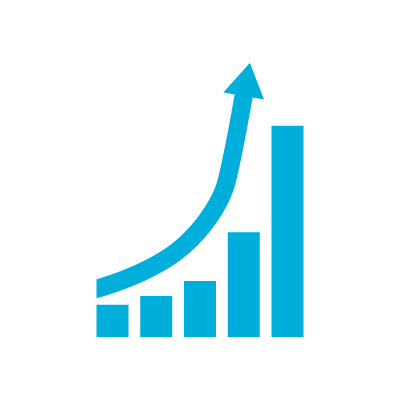 添加文本说明内容添加文本说明内容添加文本说明
内容添加文本说明内容添加文本说明内容添加文本
说明内容添加文本说明内容添加文本说明内容添加、
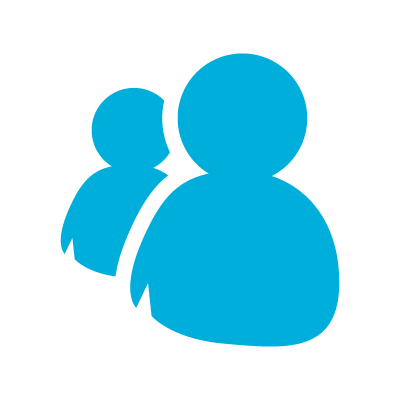 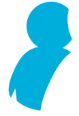 选题内容
添加文本说明内容
添加文本说明内容
添加文本说明内容
项目1
项目2
添加文本说明内容
添加文本说明内容
添加文本说明内容
项目3
补充性文字
添加文本说明内容
添加文本说明内容
添加文本说明内容
过渡页
研究思路与分析方法
3
PPT下载 http://www.ypppt.com/xiazai/
研究思路
添加标题
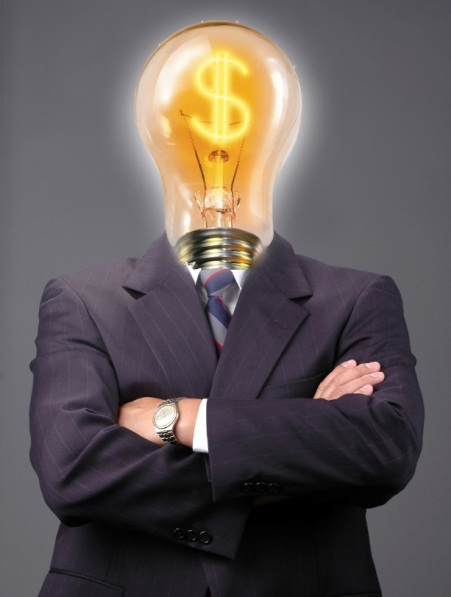 单击此处添加文本，单击此处添加文本，单击此处添
加文本，单击此处添加文本，单击此处添加文本。
添加标题
单击此处添加文本，单击此处添加文本，单击此处添
加文本，单击此处添加文本，单击此处添加文本。
添加标题
单击此处添加文本，单击此处添加文本，单击此处添
加文本，单击此处添加文本，单击此处添加文本。
研究思路
请输入您想要的文字
请输入您想要的文字
添加
文字
请输入您想要的文字
请输入您想要的文字
请输入您想要的文字
请输入您想要的文字
请输入您想要的文字
请输入您想要的文字
请输入您想要的文字
请输入您想要的文字
请输入您想要的文字
请输入您想要的文字
请输入您想要的文字
请输入您想要的文字
请输入您想要的文字
请输入您想要的文字
请输入您想要的文字
分析方法
添加文本
单击此处添加文本，单击此处添加文本，单击此处添加文本，单击此处添加文本。
单击此处添加文本，单击此处添加文本，单击此处添加文本，单击此处添加文本。
添加文本
添加文本
单击此处添加文本，单击此处添加文本，单击此处添加文本，单击此处添加文本。
添加文本
单击此处添加文本，单击此处添加文本，单击此处添加文本，单击此处添加文本。
分析方法
请输入文字请输入文字，请输入文字请
请输入文字请输入文字，请输入文字请输入
请输入文字请输入文字，请输入文字请输入文字
请输入文字，请输入文字请输入文字请输入文字
请输入文字请输入文字，请输入文字请输入文字
分析方法
单击此处添加文本，单击此处添加文本
单击此处添加文本，单击此处添加文本
单击此处添加文本，单击此处添加文本
单击此处添加文本，单击此处添加文本
过渡页
技术重点与难点剖析
4
技术重点
单击此处添加文本1此处添加文本此处添加文本此处添加文本此处添加文本此处添加文本此处添加文本此处添加文本单击此处添加文本1此处添加文本此处添加文本此处添加文本此处添加文本此处添加文本此处添加文本此处添加文本单击此处添加文本1此处添加文本此处添加文本此处添加文本此处添加文本此处添加文本此处添加文本此处添加文本
技术重点
单击此处添加文字
单击此处添加文字
单击此处添加文字
单击此处添加文字
写入文本
写入文本
写入文本
写入文本
单击此处添加文字
单击此处添加文字
单击此处添加文字
单击此处添加文字
[Speaker Notes: https://www.ypppt.com/]
技术重点
单击此处添加标题
单击此处添加标题
单击此处添加标题
单击此处添加标题
单击此处添加标题
单击此处添加段落文本单击此处添加段落文本单击此处添加段落文本单击此处添加段落文本
单击此处添加段落文本单击此处添加段落文本单击此处添加段落文本单击此处添加段落文本
单击此处添加段落文本单击此处添加段落文本单击此处添加段落文本单击此处添加段落文本
单击此处添加段落文本单击此处添加段落文本单击此处添加段落文本单击此处添加段落文本
单击此处添加段落文本单击此处添加段落文本单击此处添加段落文本单击此处添加段落文本
文字
文字
文字
文字
文字
难点剖析
A
您的标题写在这里
您的内容打在这里，或通过复制您的文本后在此框中选择粘贴并选择只保留文字您的内容打在这里
您的标题写在这里
B
您的内容打在这里，或通过复制您的文本
难点剖析
在这里添加标题文字
在这里添加标题文字
在这里添加标题文字
点击这里添加文字
点击这里添加文字
点击这里添加文字
点击这里添加文字
点击这里添加文字
点击这里添加文字
难点剖析
单击此处添加文本单击此处添加文本单击此处添加文本
单击此处添加文本
单击此处添加文本单击此处添加文本
单击此处添加文本
单击此处添加文本
单击此处添加文本
单击此处添加文本单击此处添加文本
单击此处添加文本
单击此处添加文本
单击此处添加文本
单击此处添加文本单击此处添加文本
单击此处添加文本
单击此处添加文本
单击此处添加文本
单击此处添加文本单击此处添加文本
单击此处添加文本
单击此处添加文本
单击此处添加文本
过渡页
研究成果与实践运用
5
研究成果
单击添加标题
单击添加标题
单击此处添加文本
单击添加标题
单击添加标题
单击此处添加文本
单击此处添加文本
单击此处添加文本
研究成果
单击此处添加段落文本单击此处添加段落文本
单击此处添加段落文本单击此处添加段落文本
单击此处添加段落文本单击此处添加段落文本
文本1
文本2
单击此处添加段落文本单击此处添加段落文本
单击此处添加段落文本单击此处添加段落文本
单击此处添加段落文本单击此处添加段落文本
单击此处添加段落文本单击此处添加段落文本
单击此处添加段落文本单击此处添加段落文本
单击此处添加段落文本单击此处添加段落文本
文本3
单击此处添加段落文本单击此处添加段落文本
单击此处添加段落文本单击此处添加段落文本
单击此处添加段落文本单击此处添加段落文本
文本4
研究成果
文本1
单击此处添加文本
添加文本3
添加文本1
单击此处添加段落文字
单击此处添加段落文字
单击此处添加段落文字
单击此处添加段落文字
单击此处添加段落文字
单击此处添加段落文字
单击此处添加段落文字
单击此处添加段落文字
单击此处添加段落文字
单击此处添加段落文字
单击此处添加段落文字
单击此处添加段落文字
单击此处添加段落文字
单击此处添加段落文字
单击此处添加段落文字
单击此处添加段落文字
单击此处添加段落文字
单击此处添加段落文字
单击此处添加段落文字
单击此处添加段落文字
标题
文本2
文本3
添加文本2
实践运用
单击此处添加文本1
单击此处添加文本1
此处添加文本
此处添加文本
此处添加文本
此处添加文本
此处添加文本
此处添加文本
此处添加文本
单击此处添加文本2
单击此处添加文本3
实践运用
标题一
添加文本说明内容添加文本说明内容添加文本说明内容添加文本说明内容添加文本说明内容添加文本说明内容添加
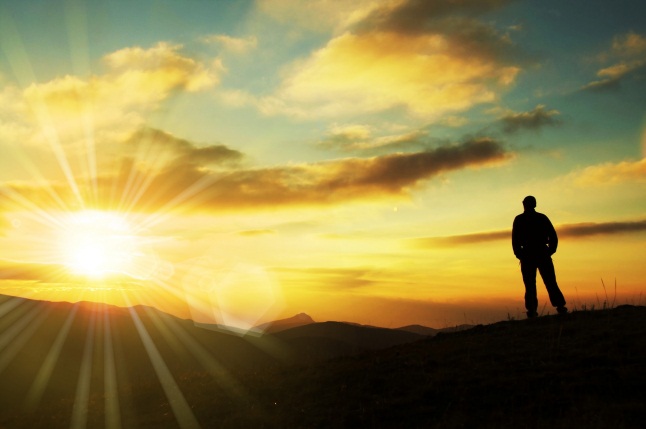 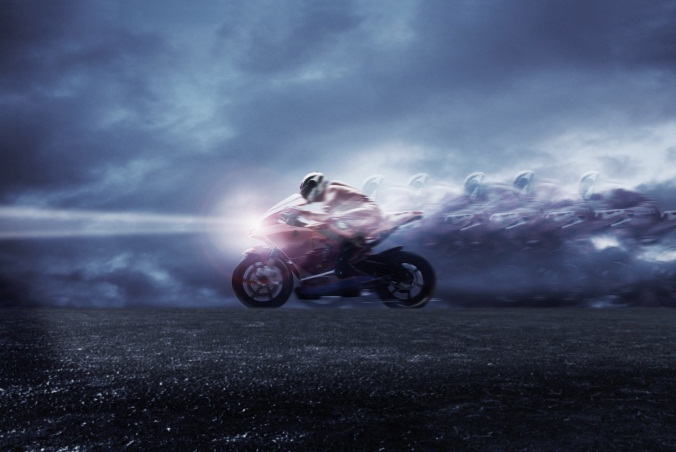 标题二
添加文本说明内容添加文本说明内容添加文本
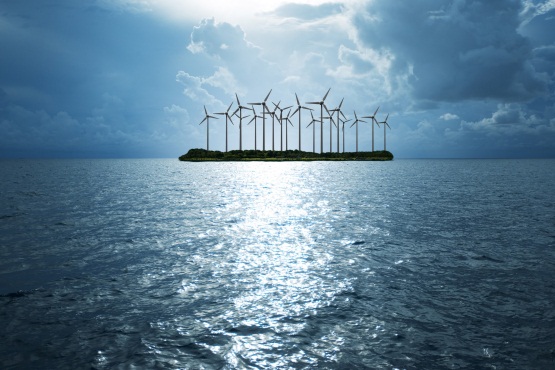 标题三
添加文本说明内容添加文本说明内容添加文本说明内容添加文本说明内容添加内容
实践运用
35%
73%
87%
36%
$16,567
$14,321
$46,200
$96,453
单击此处添加文本1此处添加文本此处添加文本此处添加文本此处添加文本此处添加文本
单击此处添加文本1此处添加文本此处添加文本此处添加文本此处添加文本此处添加文本
单击此处添加文本1此处添加文本此处添加文本此处添加文本此处添加文本此处添加文本
单击此处添加文本1此处添加文本此处添加文本此处添加文本此处添加文本此处添加文本
过渡页
论文建议与总结
5
亮点与不足
收获成绩
不足之处
单击添加段落文字内容单击添加段落文字内容单击添加段落文字内容单击添加段落文字内容单击添加段落文字内容单击添加段落文字
单击添加段落文字内容单击添加段落文字内容单击添加段落文字内容单击添加段落文字内容单击添加段落文字内容单击添加段落文字内容
单击添加段落文字内容单击添加段落文字内容单击添加段落文字内容单击添加段落文字内容单击添加段落文字内容单击添加段落文字
单击添加段落文字内容单击添加段落文字内容单击添加段落文字内容单击
相关建议
此处添加标题1
单击此处添加文本1单击此处添加文本1单击此处添加文本1
点击此处添加文本
此处添加标题2
单击此处添加文本2单击此处添加文本2单击此处添加文本2
此处添加标题3
单击此处添加文本3单击此处添加文本3单击此处添加文本3
相关建议
单击此处添加标题
单击此处添加标题
单击此处添加标题
单击此处添加标题
论文总结
单击此处添加标题
单击此处添加标题
单击此处添加段落文本单击此处添加段落文本单击此处添加段落文本单击此处添加段落文本
单击此处添加段落文本单击此处添加段落文本
单击此处添加段落文本单击此处添加段落文本单击此处添加段落文本单击此处添加段落文本
单击此处添加段落文本单击此处添加段落文本
此处添加标题
单击此处添加段落文本单击此处添加段落文本单击此处添加段落文本
单击此处添加标题
单击此处添加标题
单击此处添加段落文本单击此处添加段落文本单击此处添加段落文本单击此处添加段落文本
单击此处添加段落文本单击此处添加段落文本
单击此处添加段落文本单击此处添加段落文本单击此处添加段落文本单击此处添加段落文本
单击此处添加段落文本单击此处添加段落文本
论文总结
1
2
3
单击此处添加标题
单击此处添加标题
单击此处添加标题
单击此处添加段落文本单击此处添加段落文本单击此处添加段落文本单击此处添加段落文本
单击此处添加段落文本单击此处添加段落文本单击此处添加段落文本单击此处添加段落文本
单击此处添加段落文本单击此处添加段落文本单击此处添加段落文本单击此处添加段落文本
致  谢
感谢母校提供的学习与实践的机会；
感谢导师团队，特别感谢李教授给予的耐心指导；
感谢同学及舍友的帮助；
感谢答辩评审！
THANKS
感谢批评指正
指导：王教授
答辩人：优品PPT
更多精品PPT资源尽在—优品PPT！
www.ypppt.com
PPT模板下载：www.ypppt.com/moban/         节日PPT模板：www.ypppt.com/jieri/
PPT背景图片：www.ypppt.com/beijing/          PPT图表下载：www.ypppt.com/tubiao/
PPT素材下载： www.ypppt.com/sucai/            PPT教程下载：www.ypppt.com/jiaocheng/
字体下载：www.ypppt.com/ziti/                       绘本故事PPT：www.ypppt.com/gushi/
PPT课件：www.ypppt.com/kejian/
[Speaker Notes: 模板来自于 优品PPT https://www.ypppt.com/]